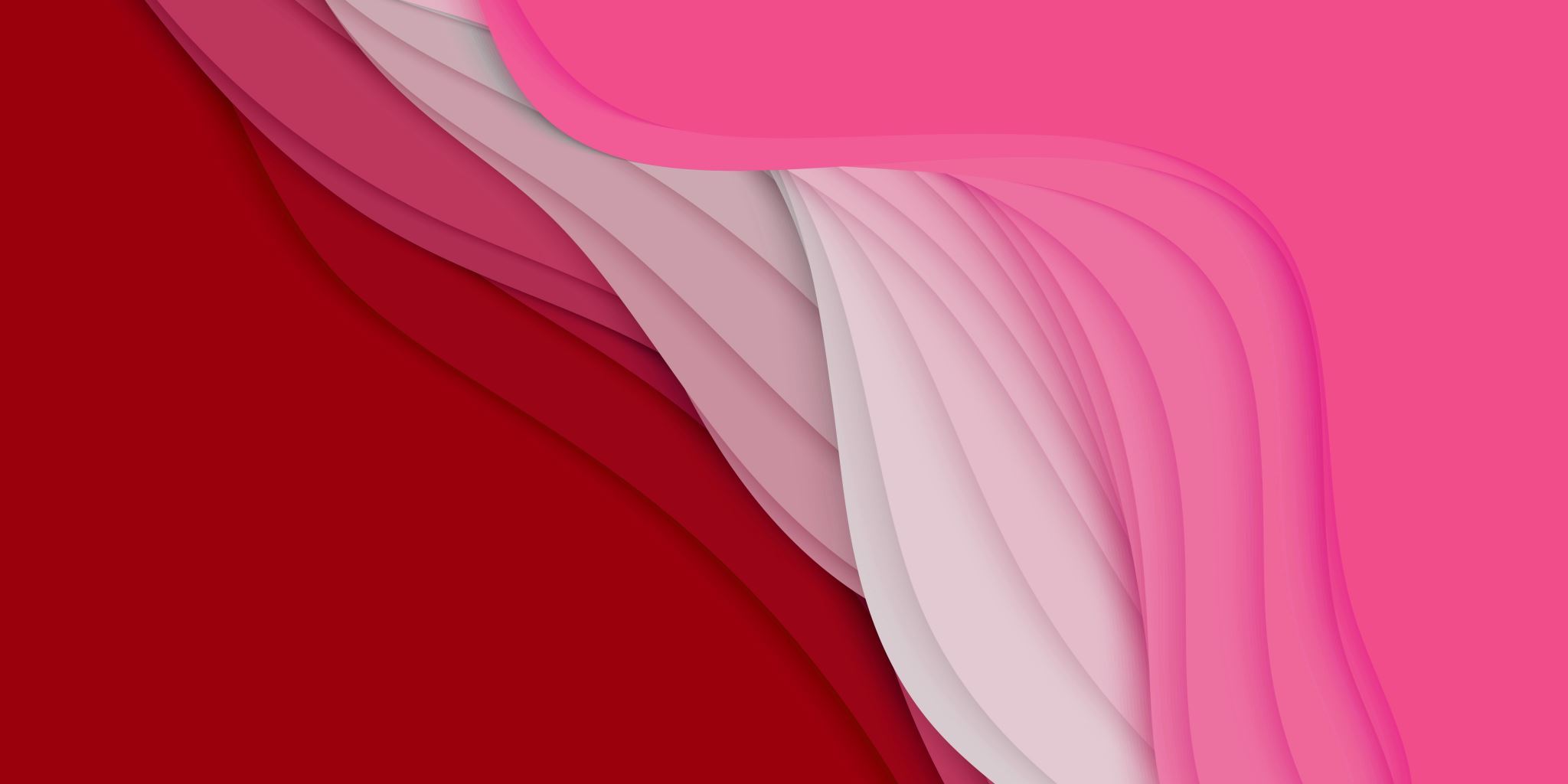 KURS JĘZYKA HISZPAŃSKIEGO Malaca Instituto 10.02-23.02.24MALAGA
Jolanta Skurczynska 
3 LO Będzin
Szkoła
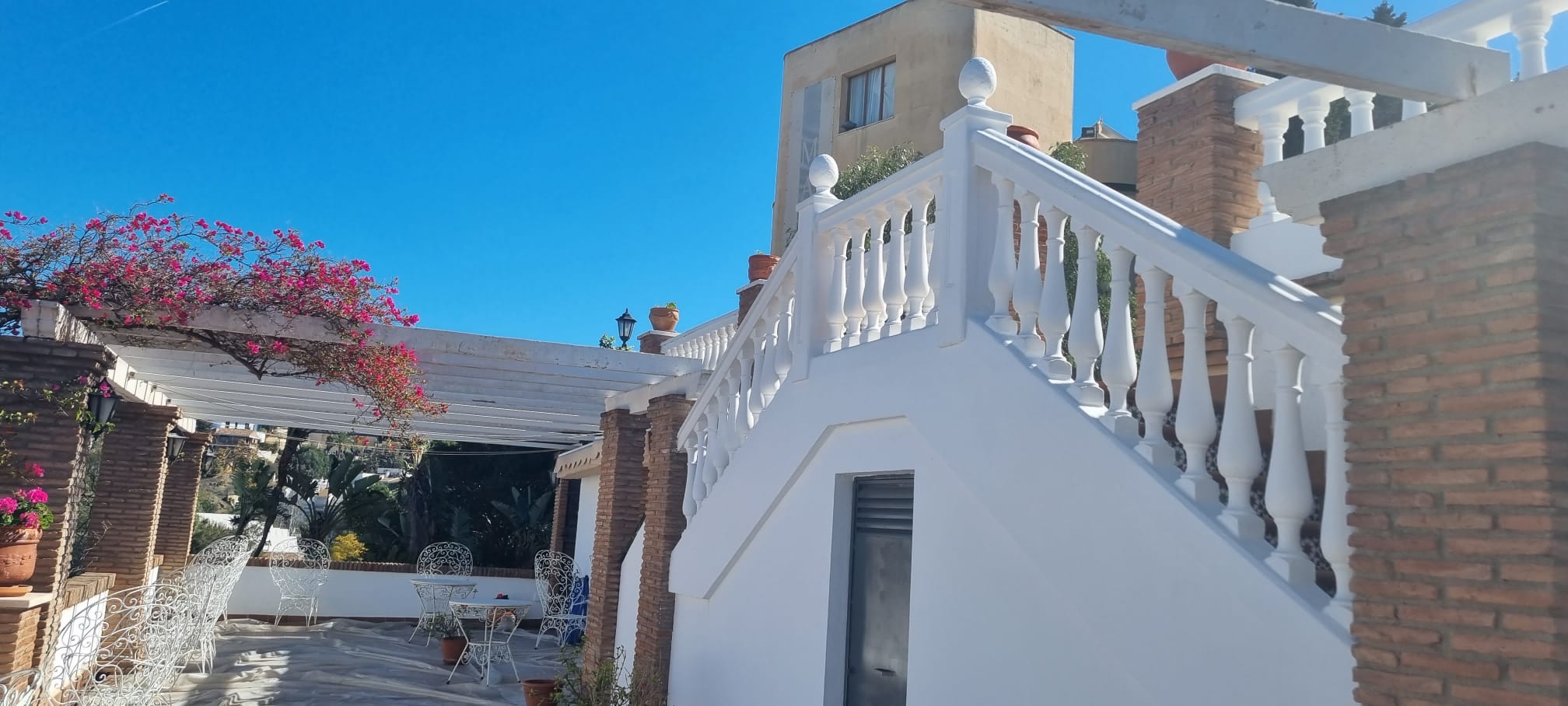 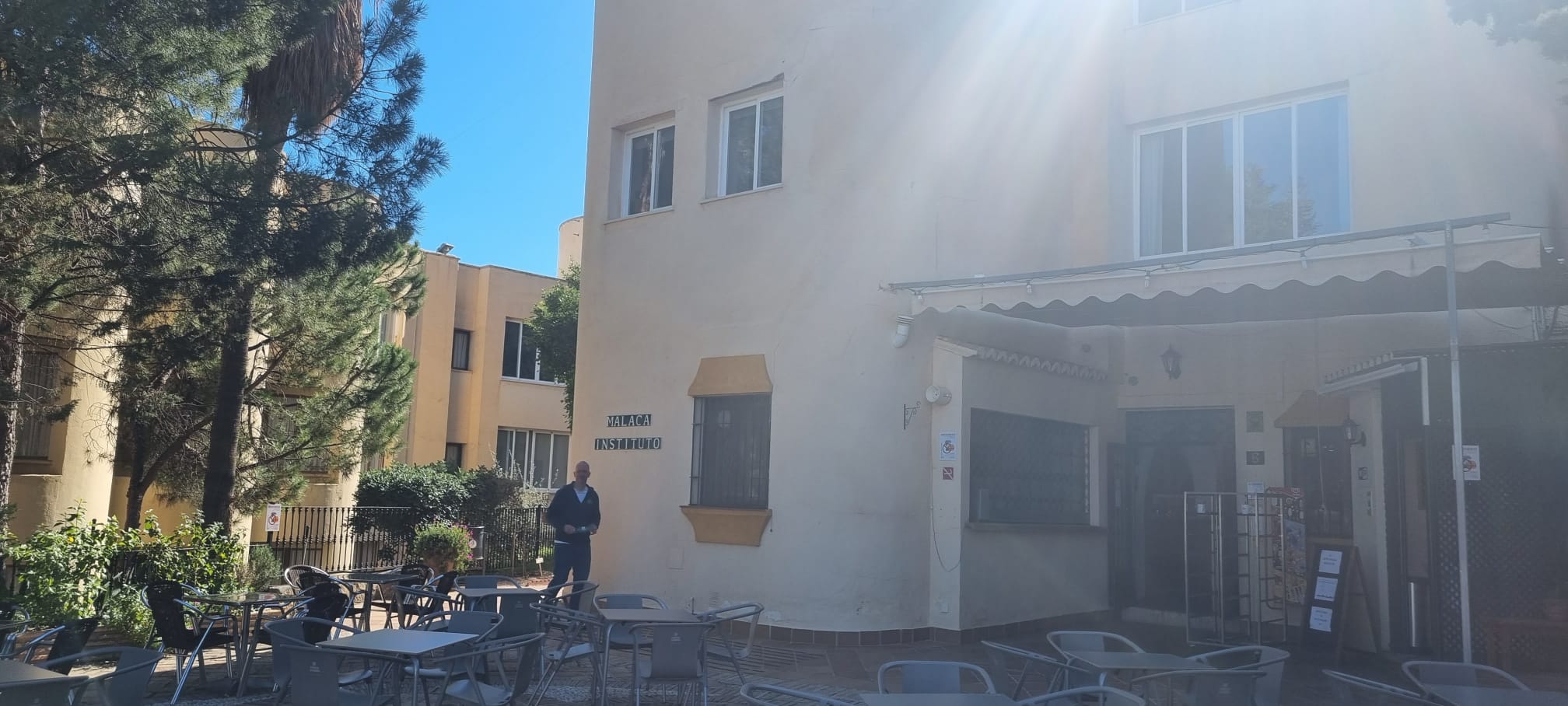 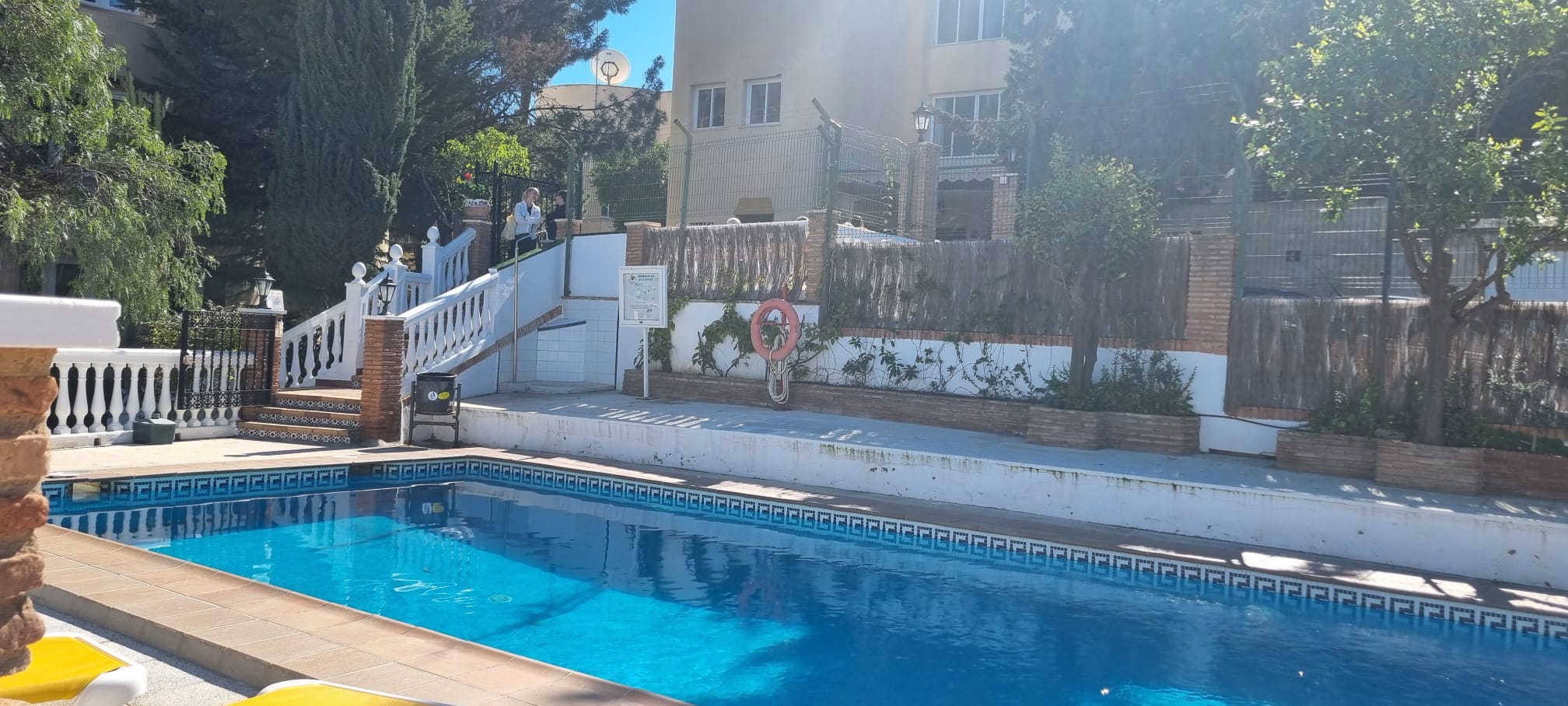 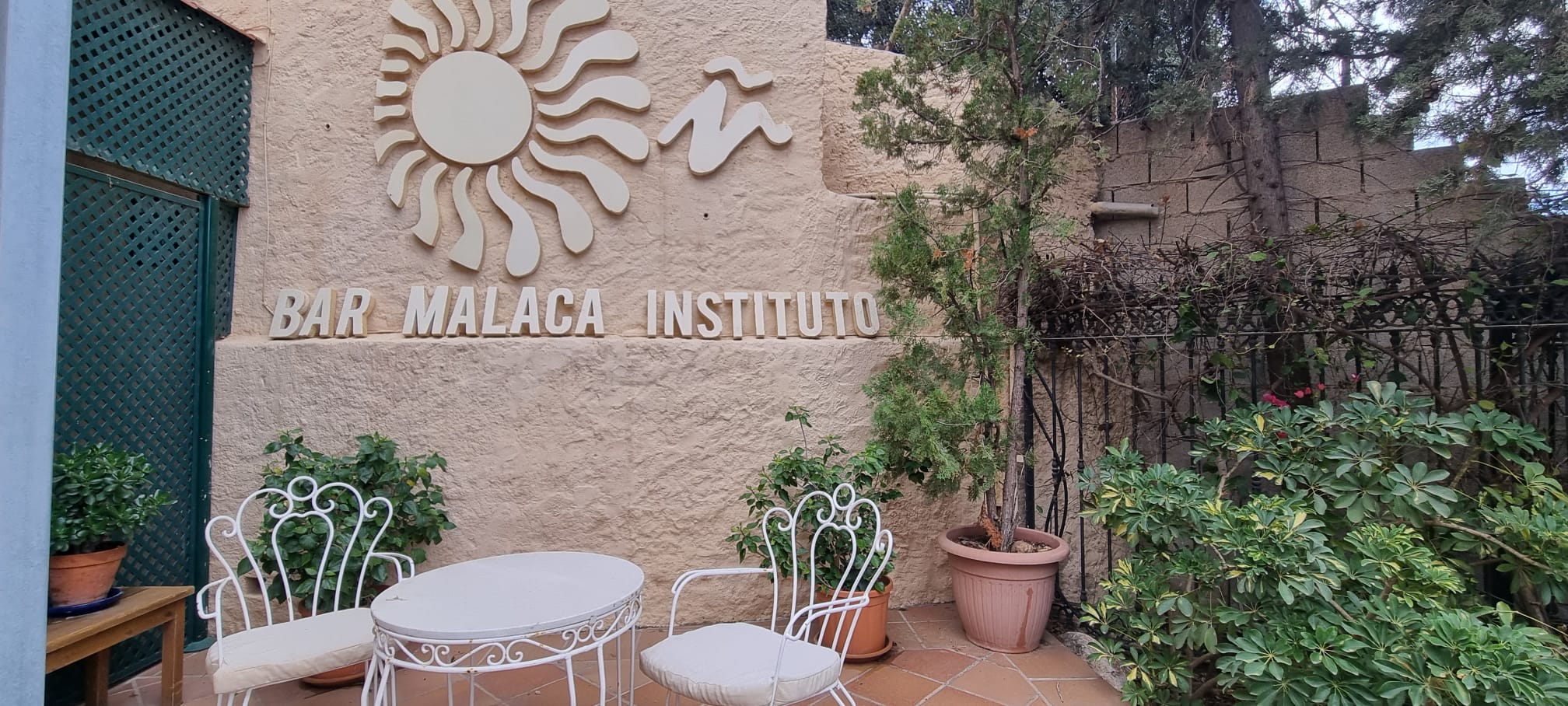 Sale lekcyjne
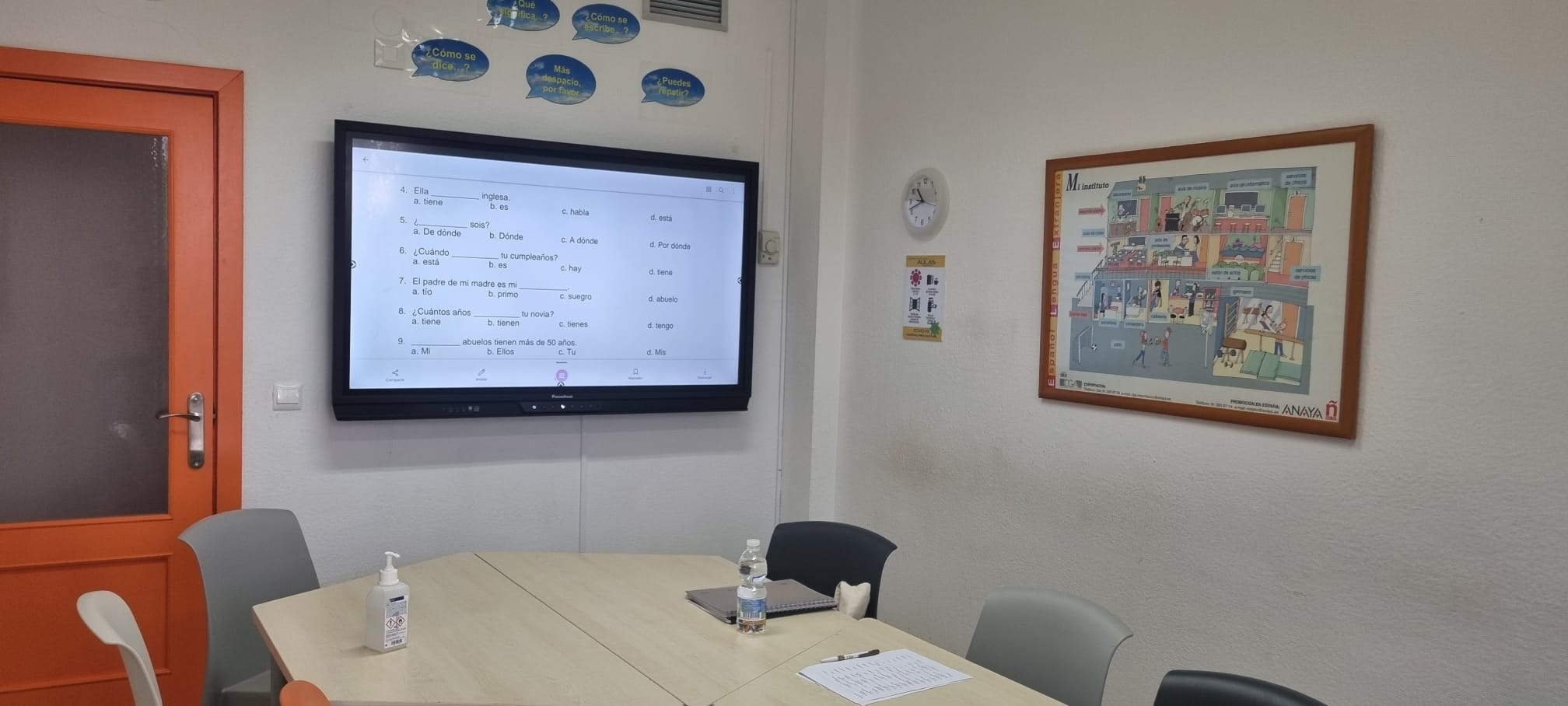 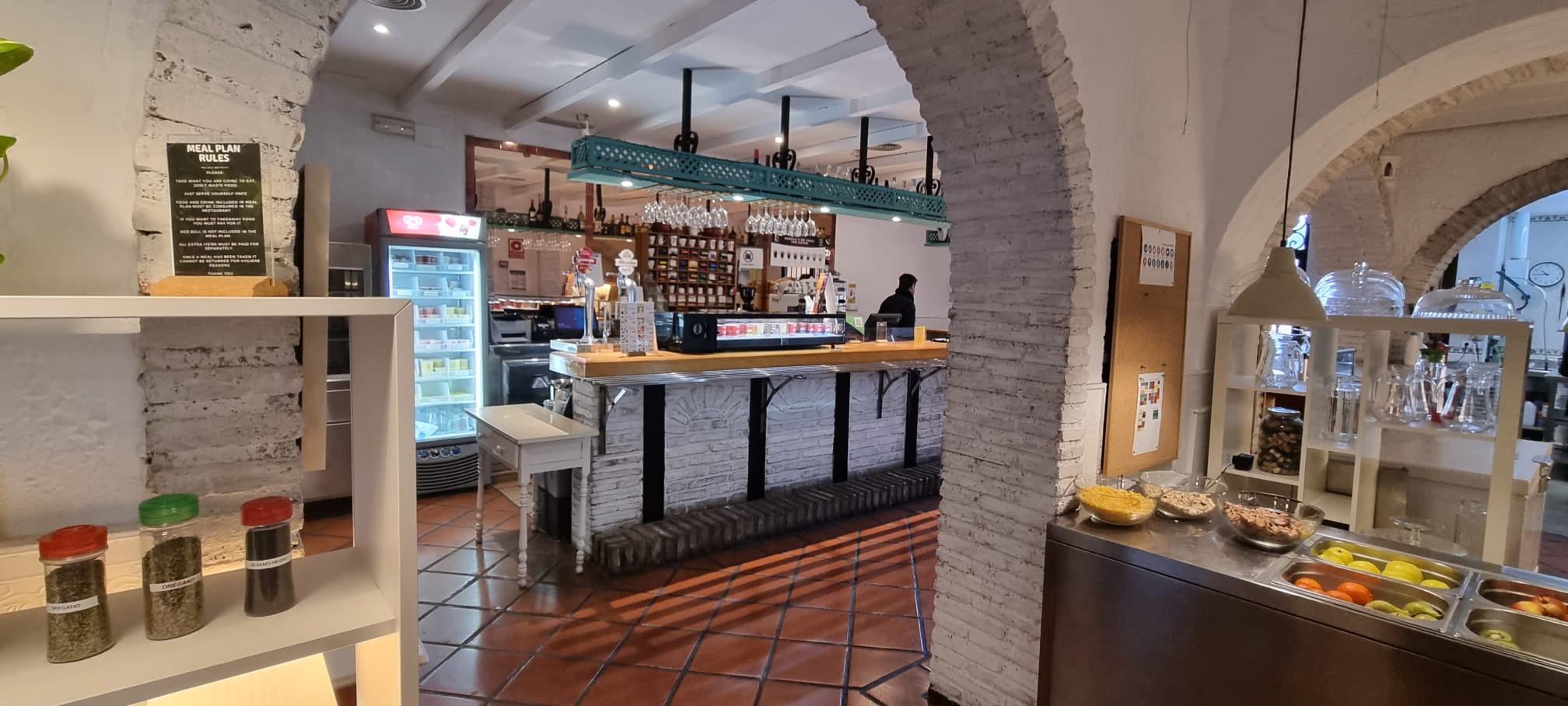 Szkolna restauracja
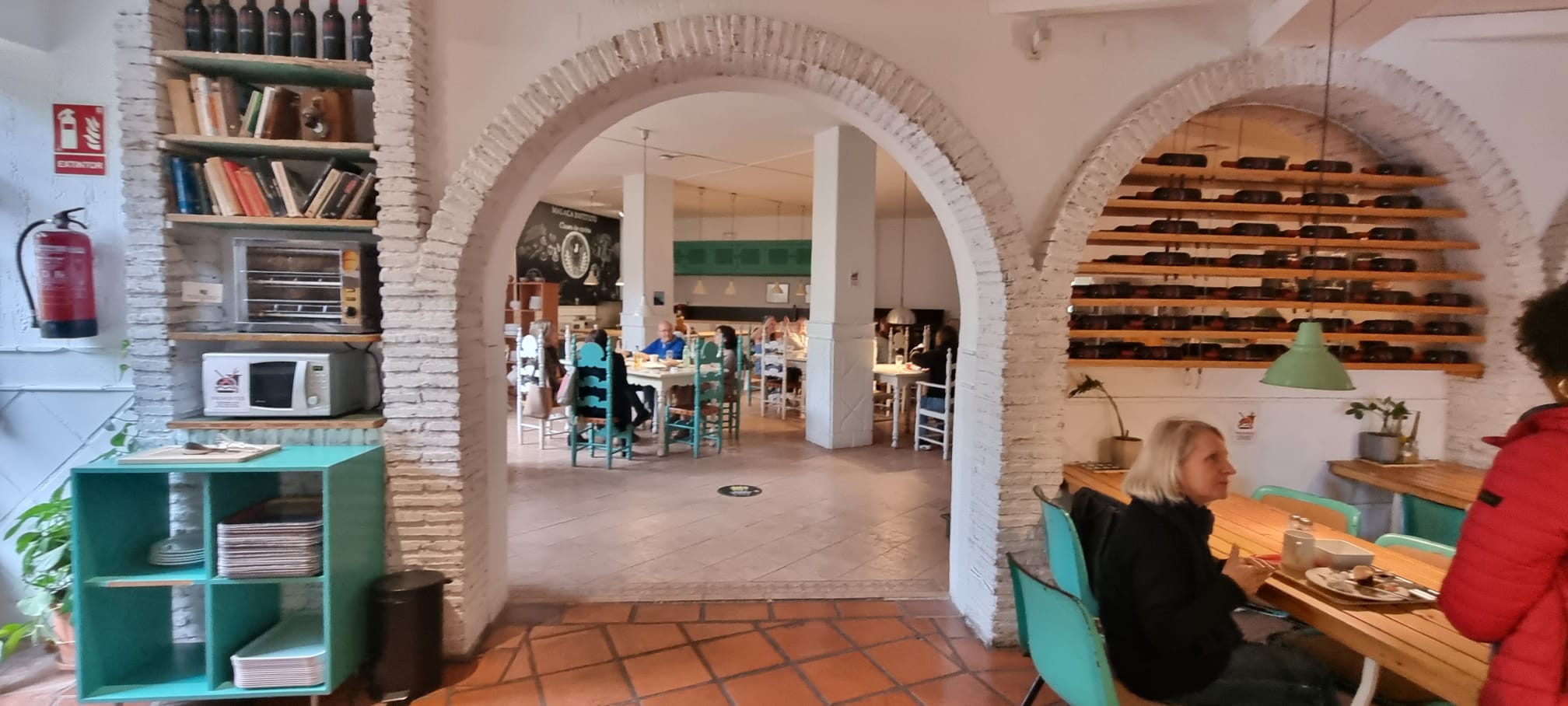 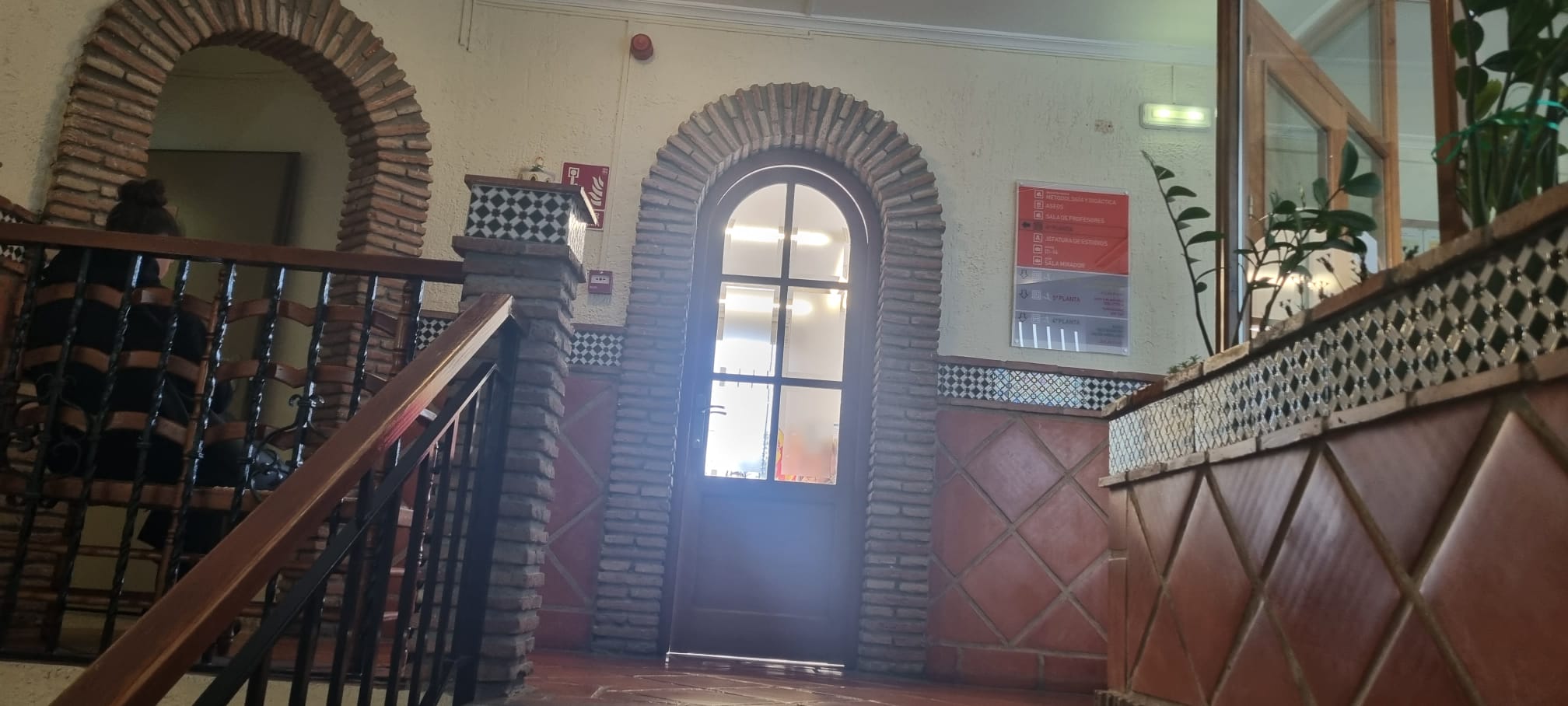 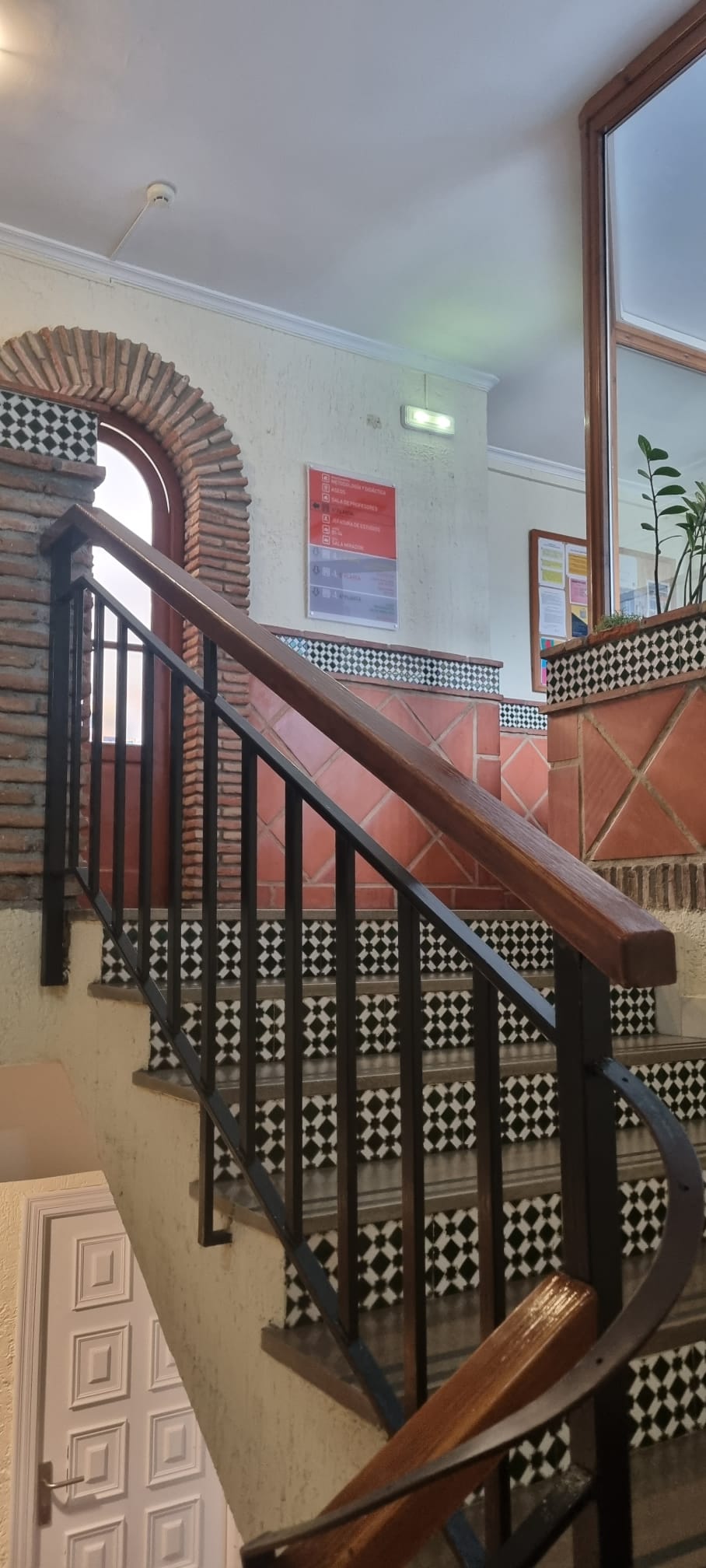 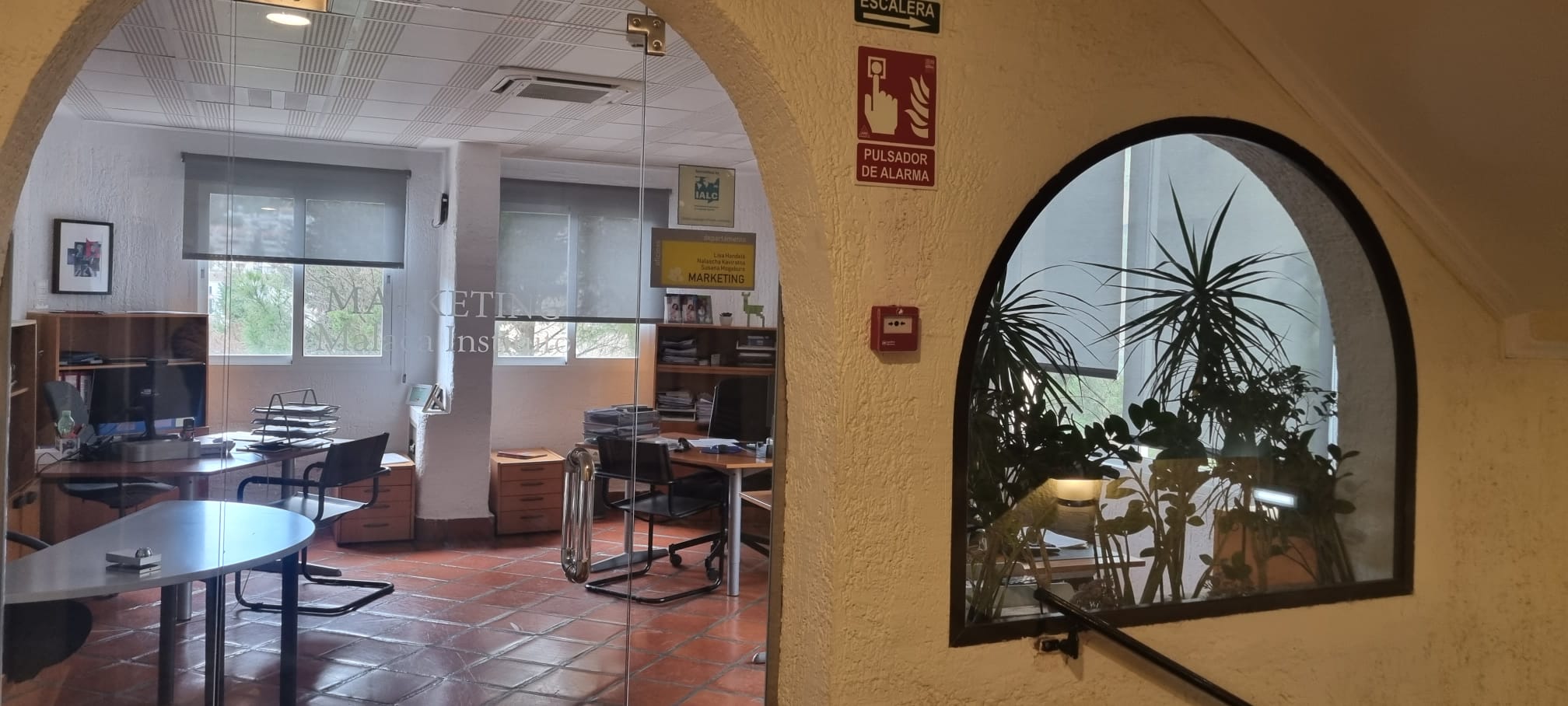 Wnetrze szkoły
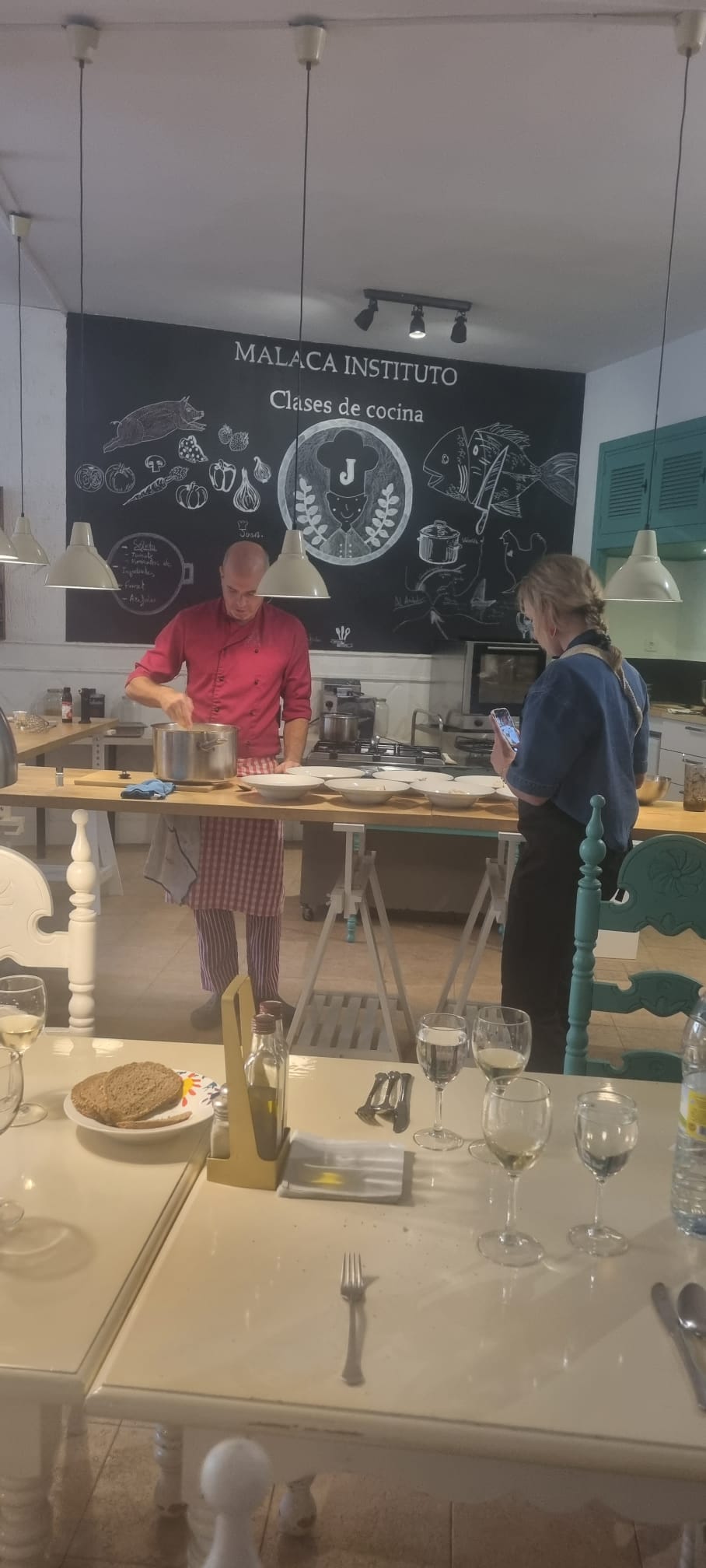 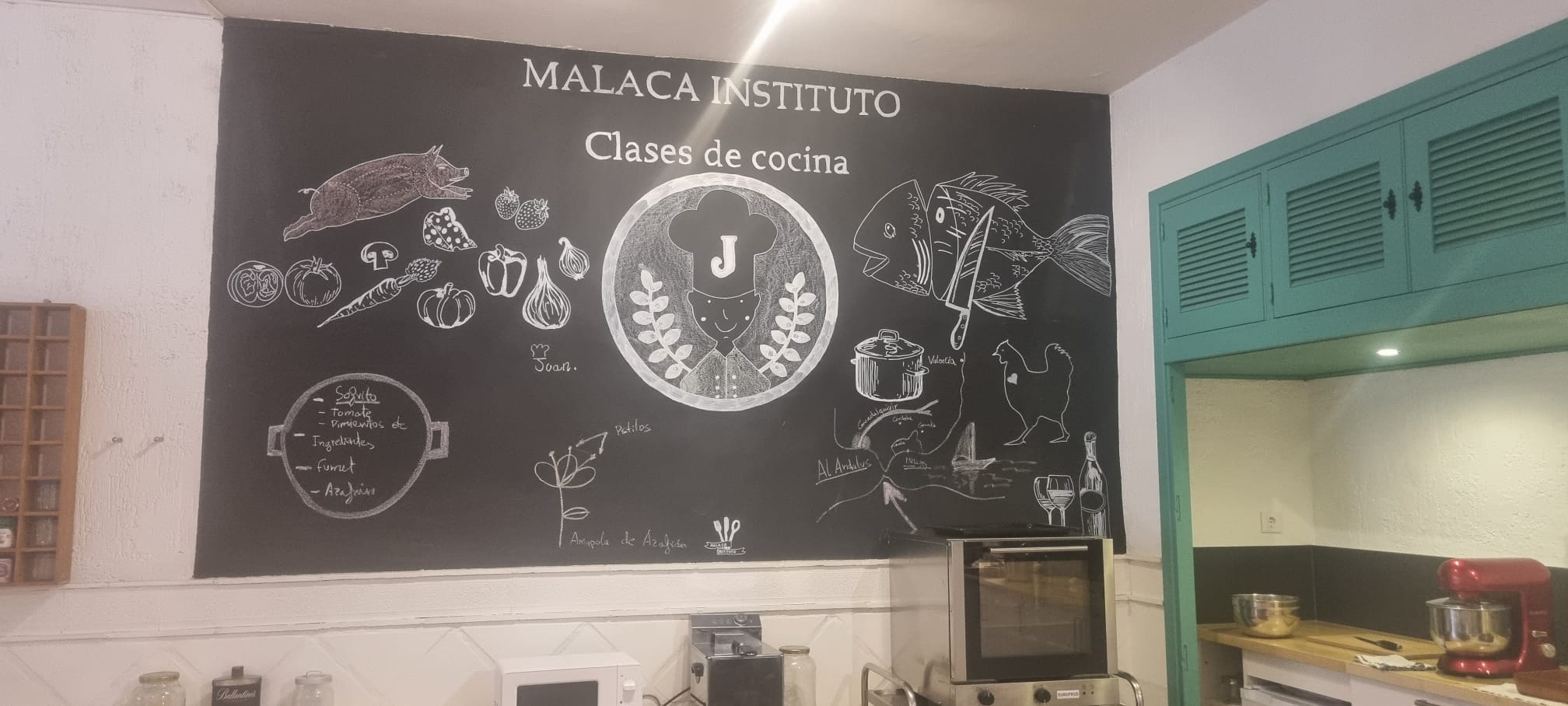 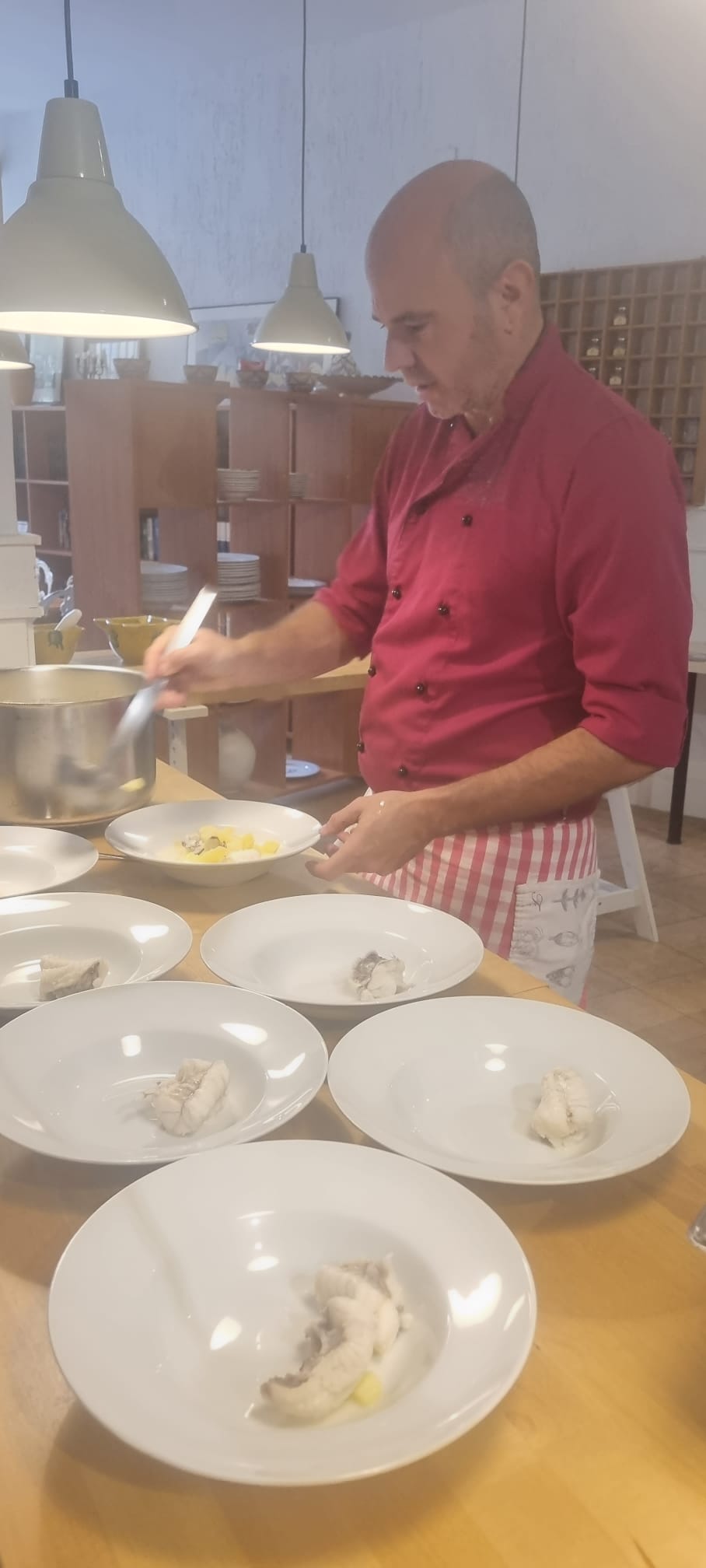 Wspólne gotowanie
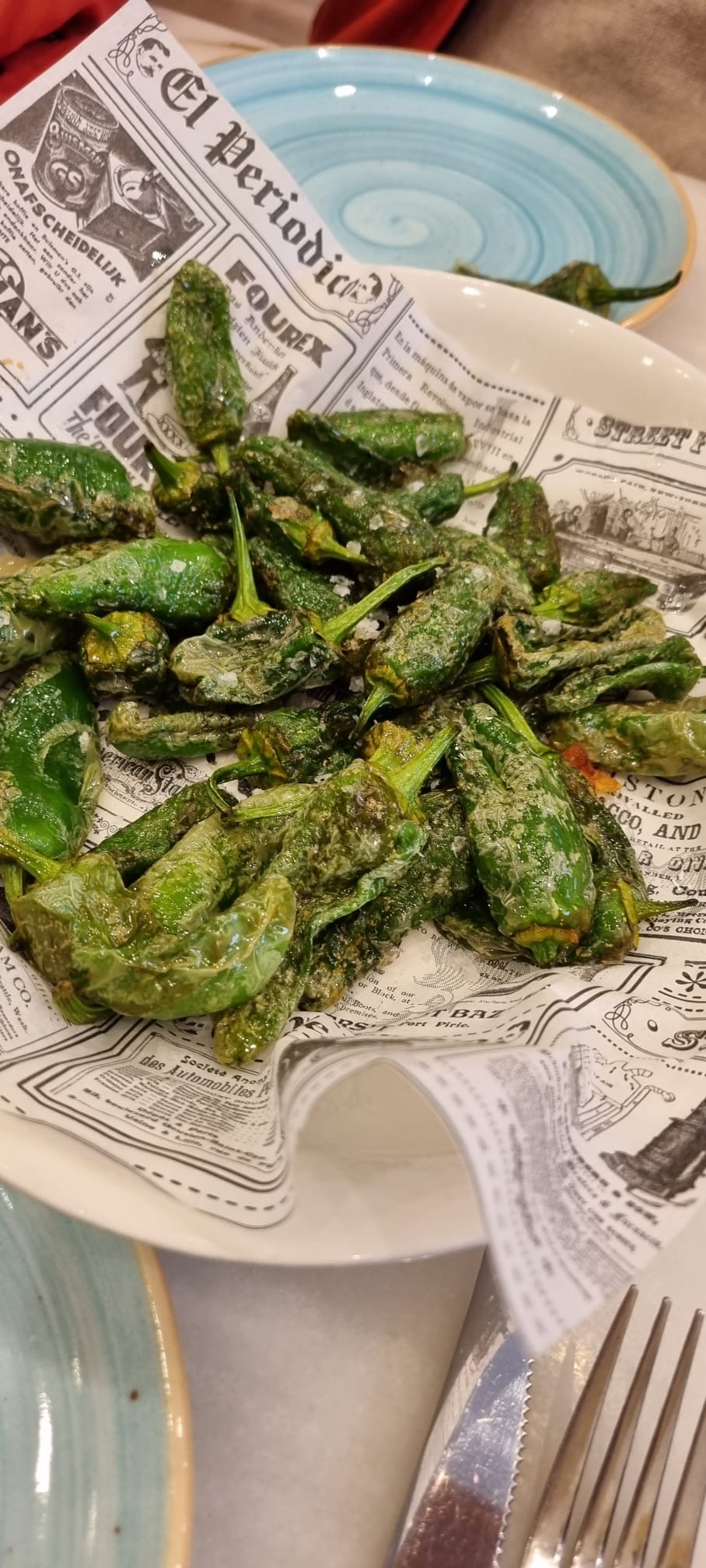 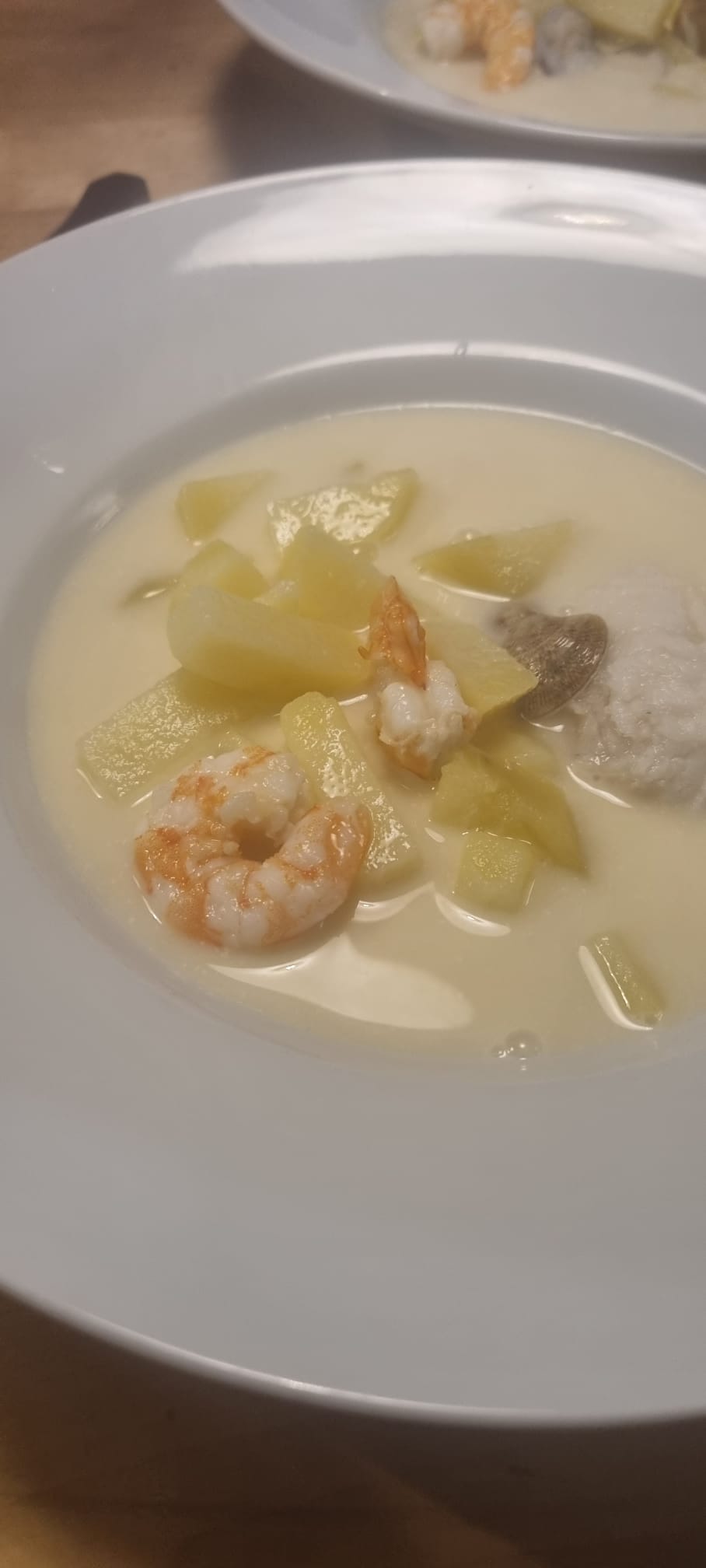 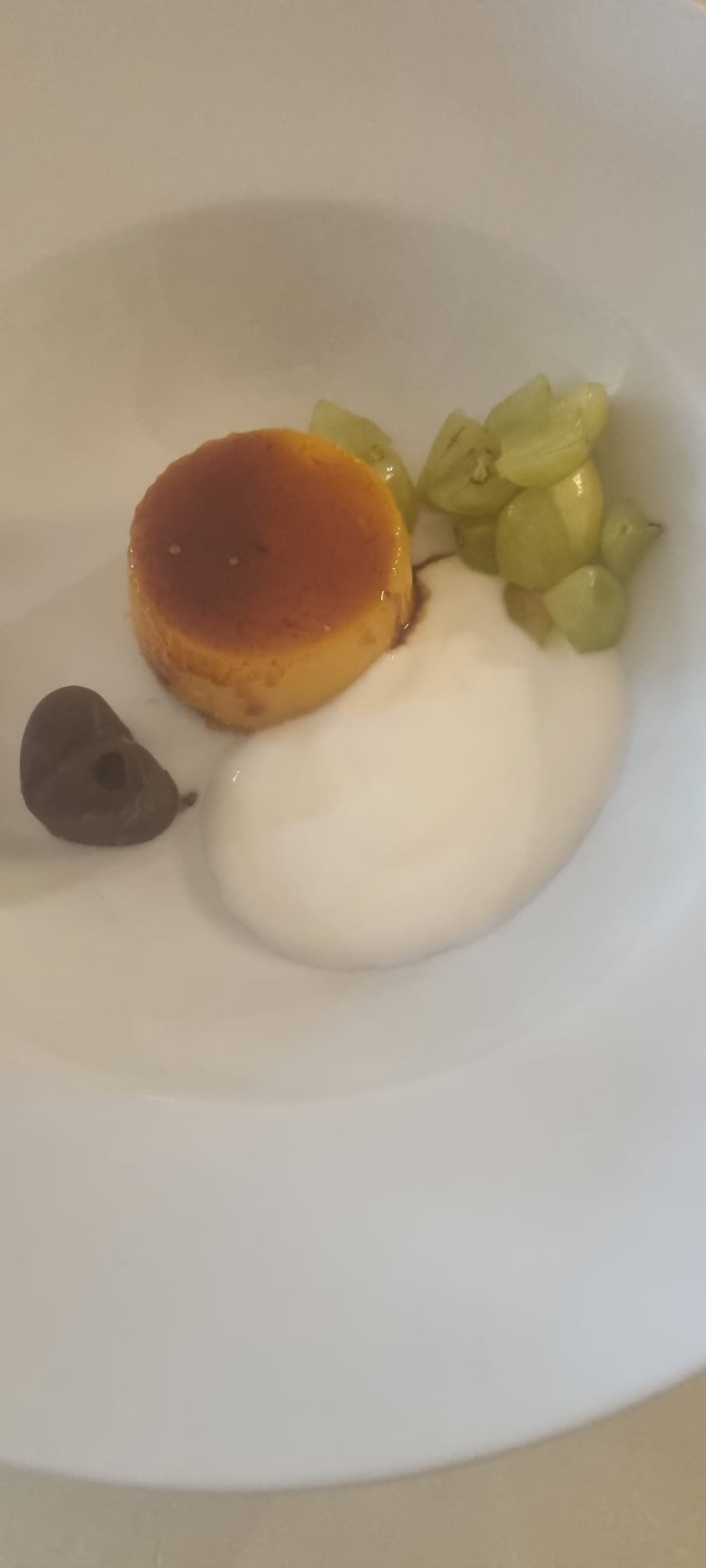 degustacja
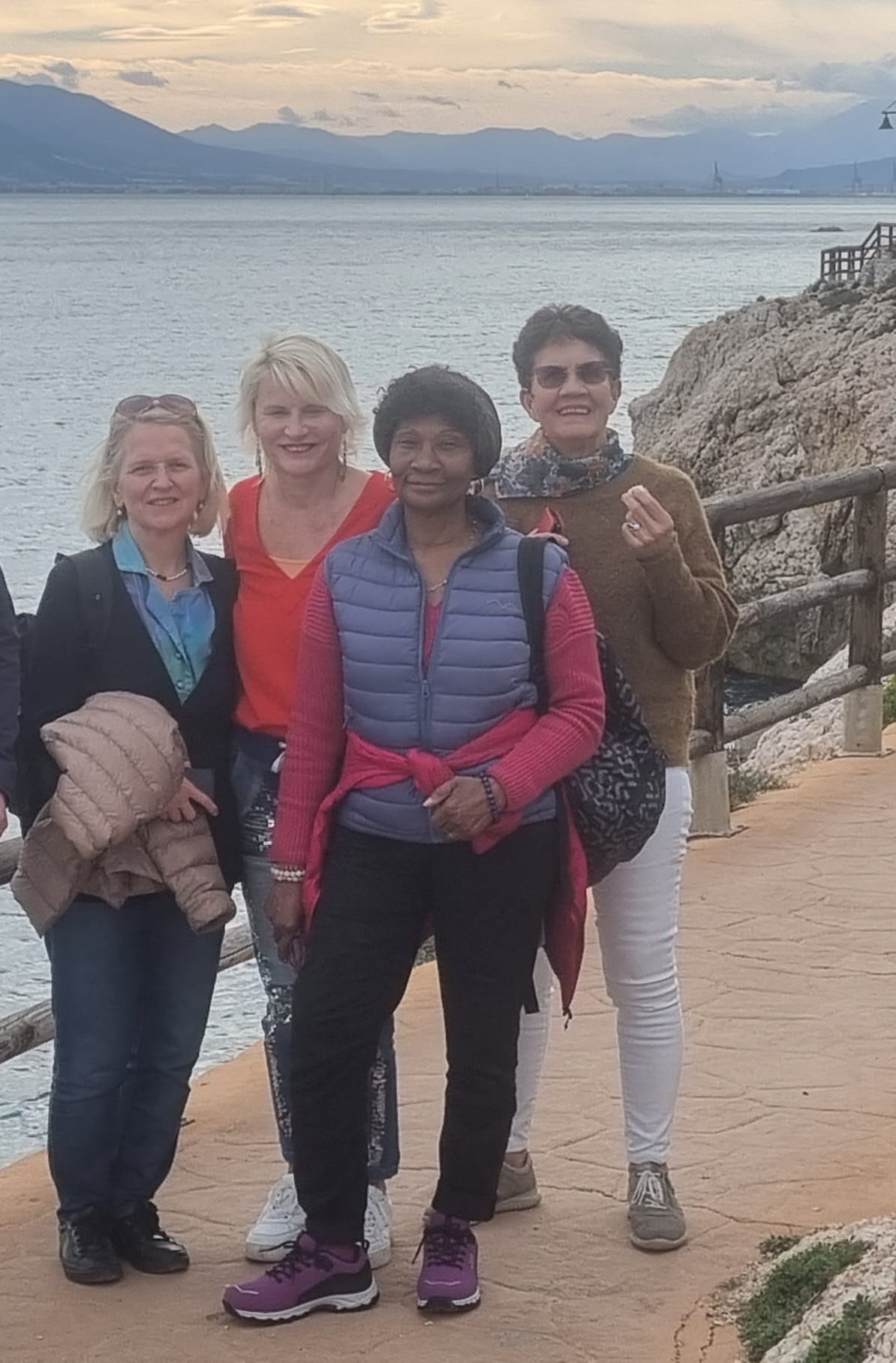 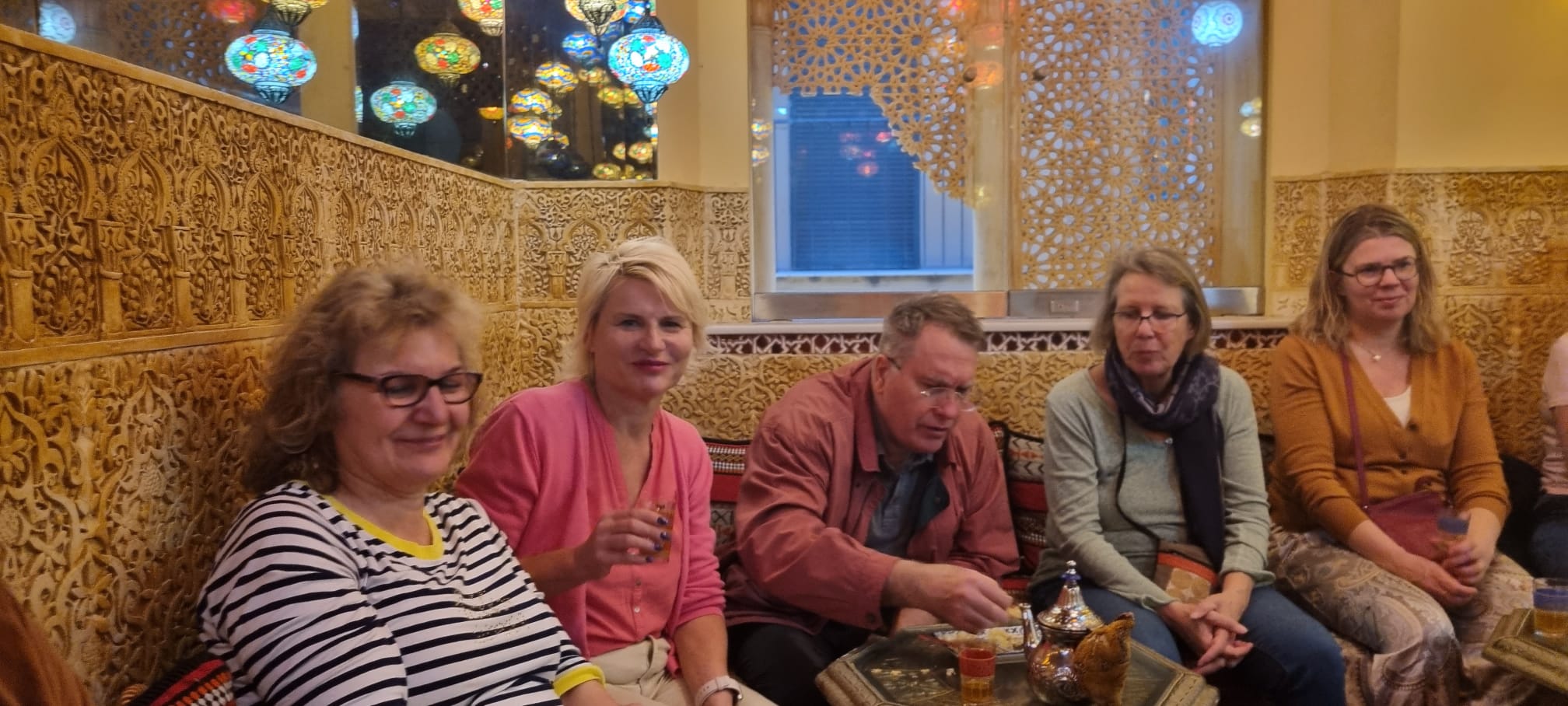 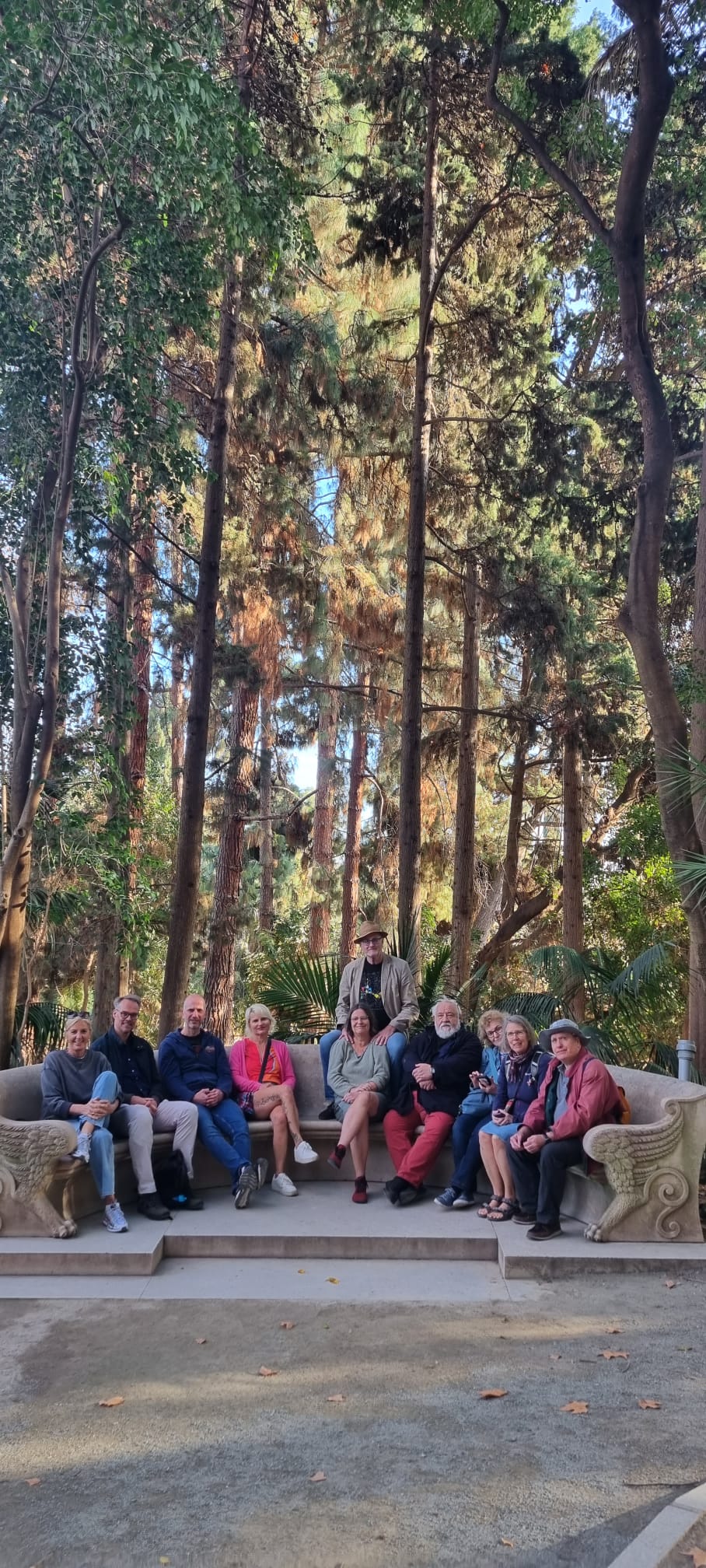 wycieczki
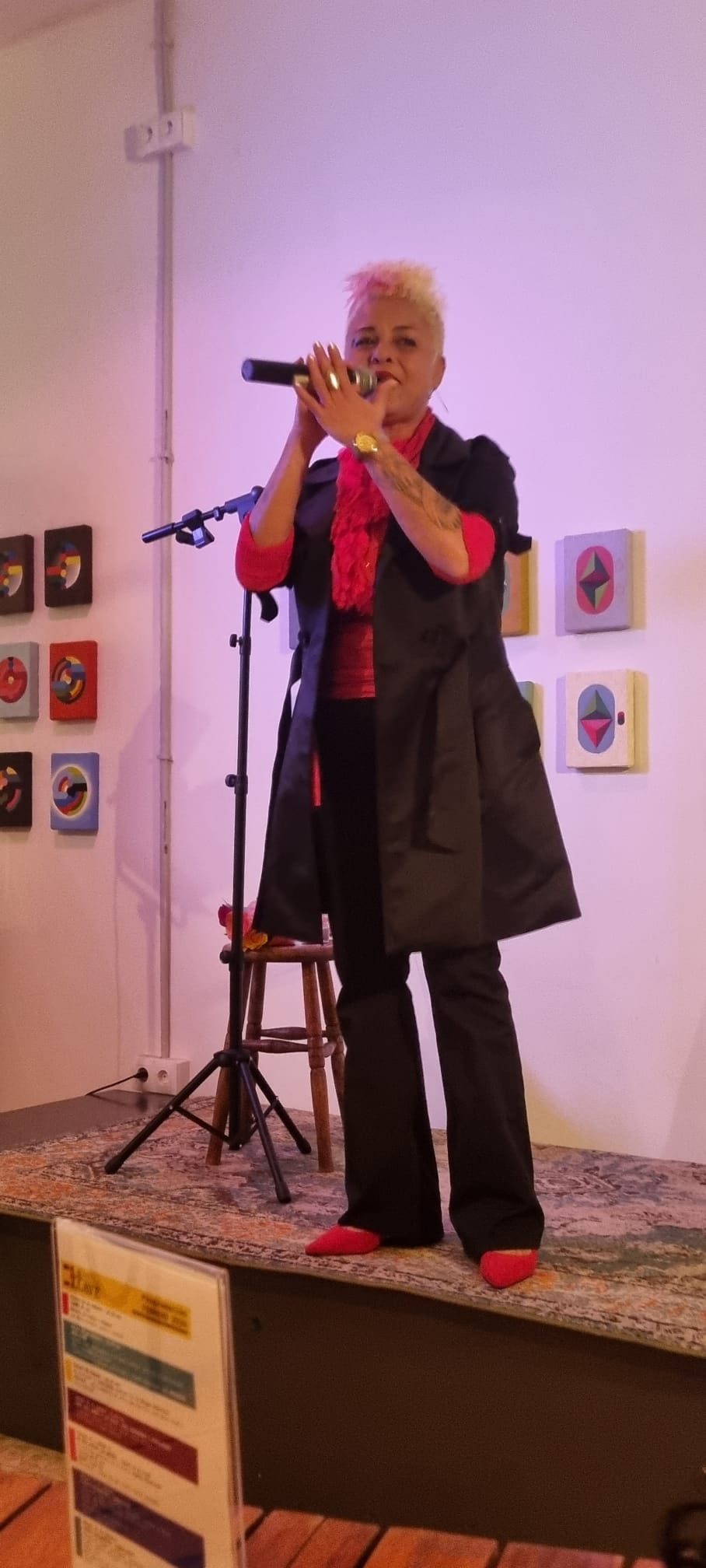 Słuchanie muzyki
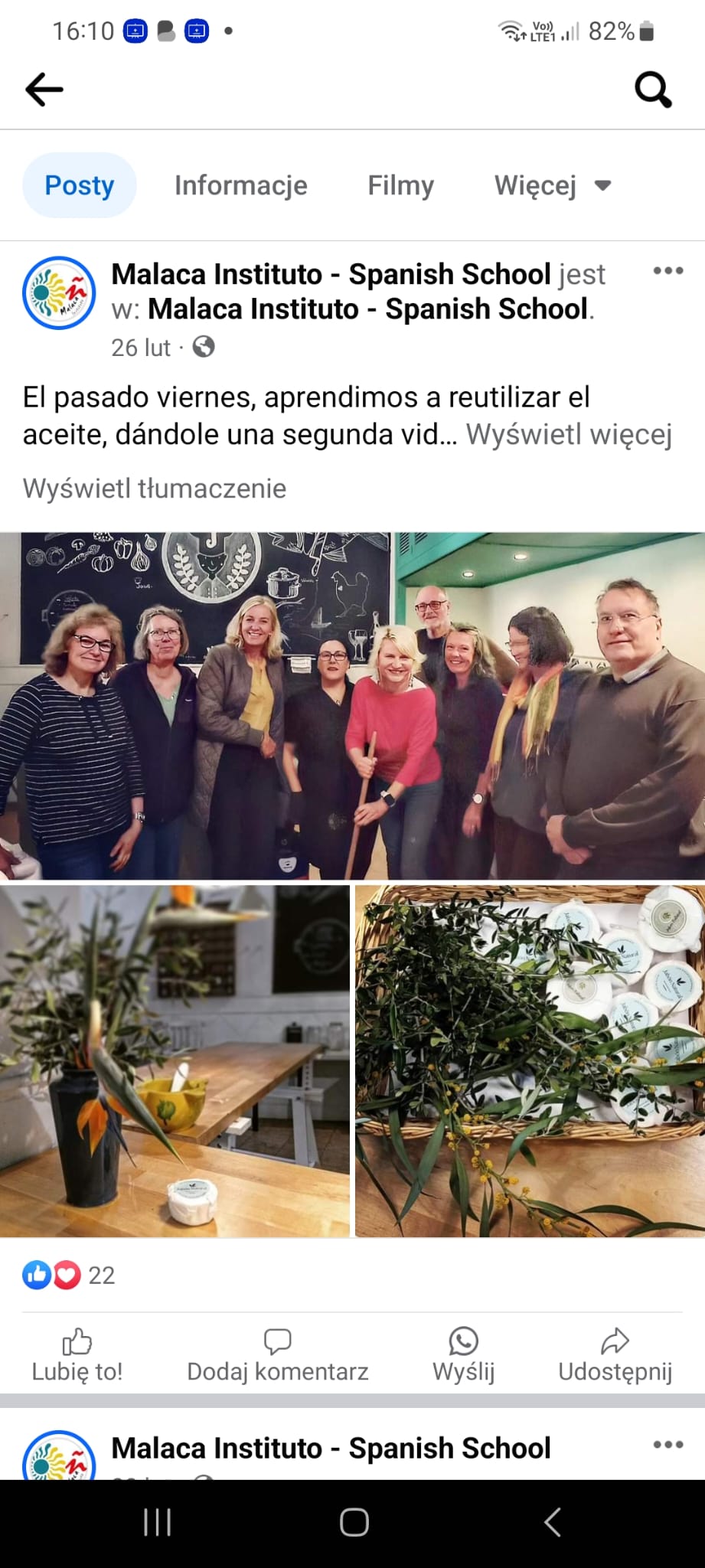 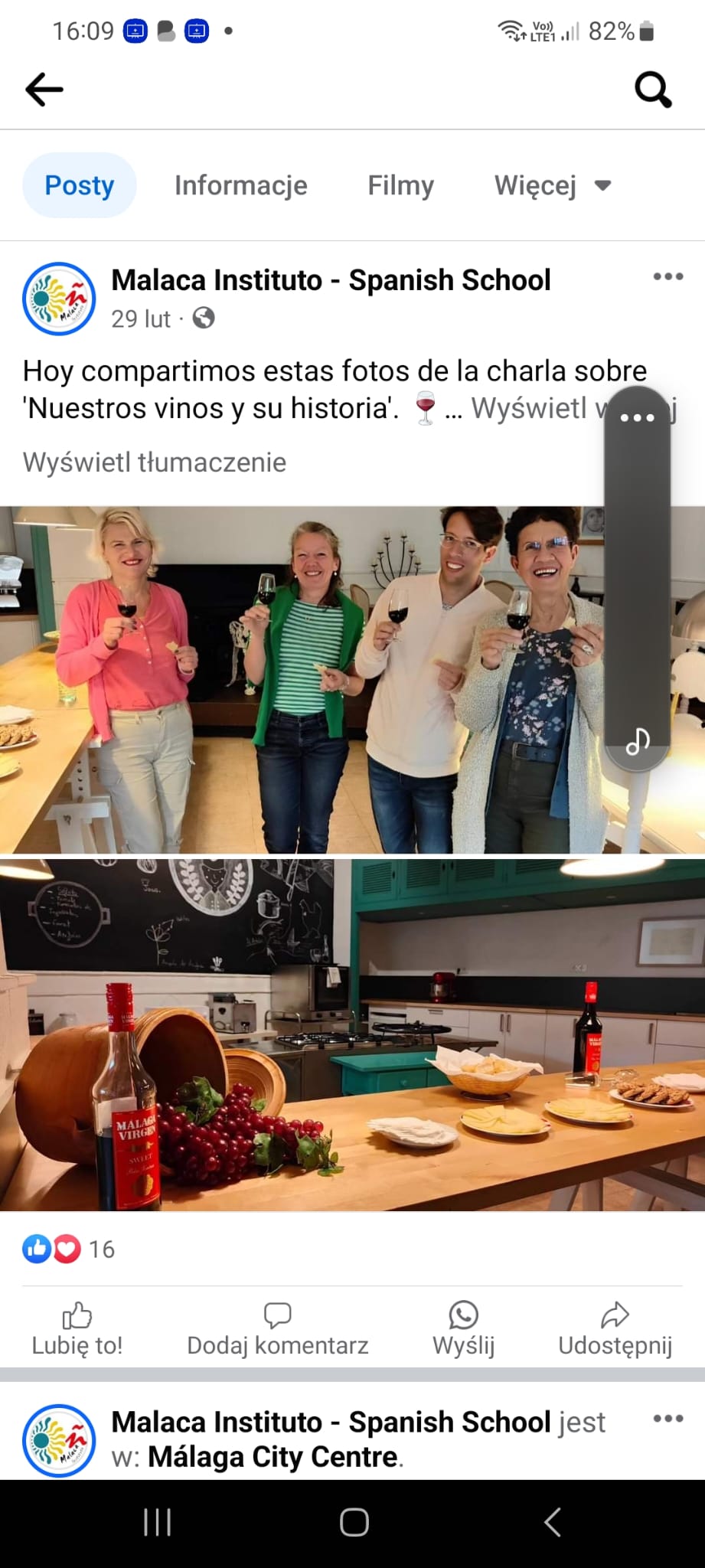 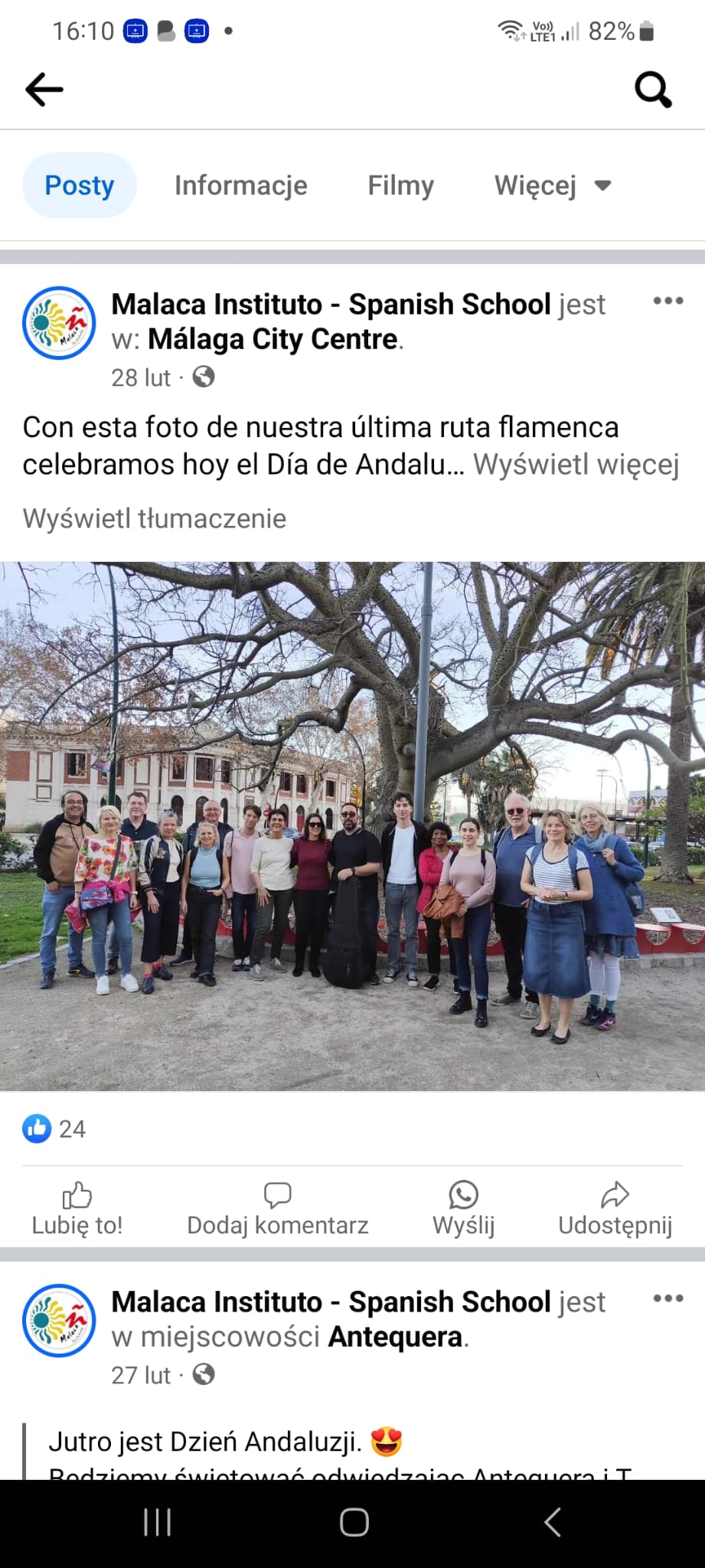 Szkoła na faceboku
certyfikat
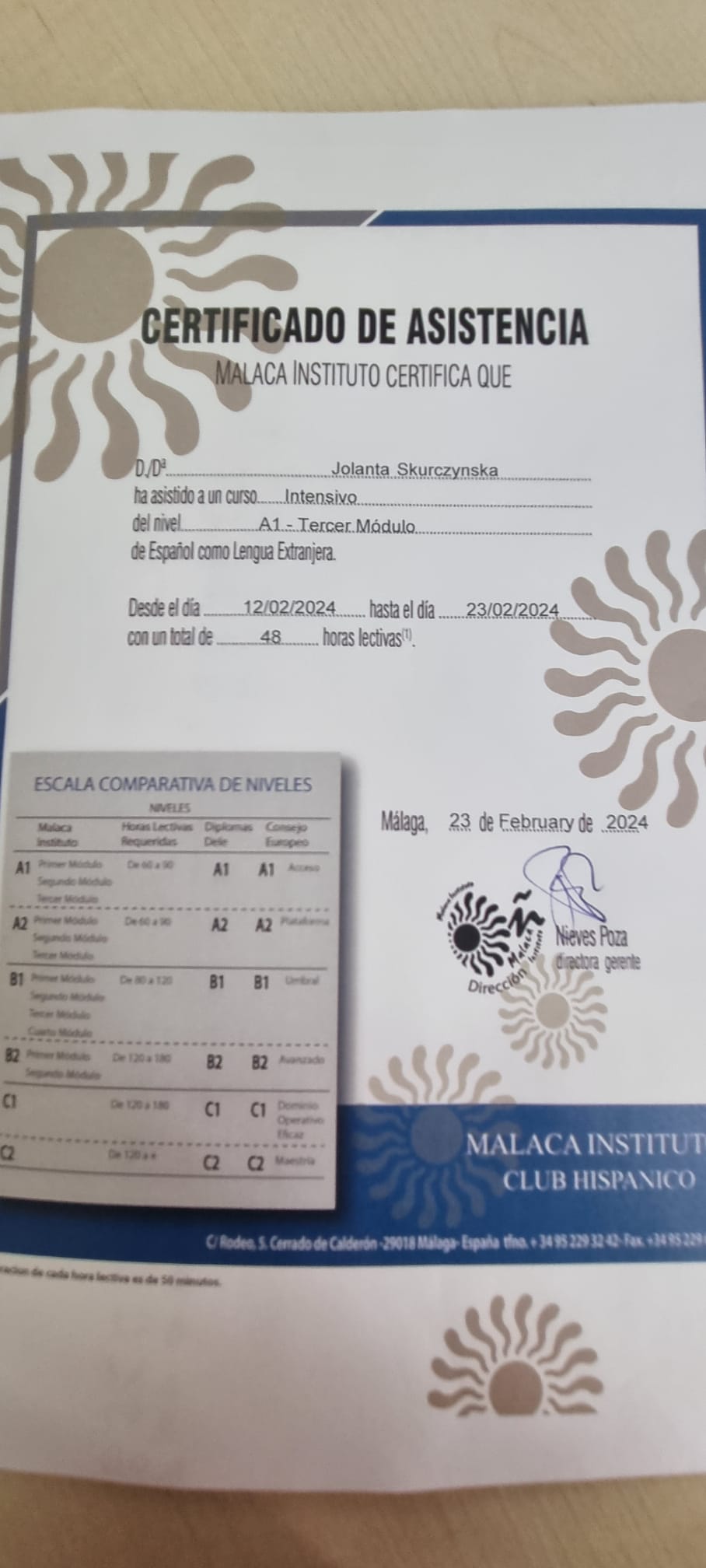